4. HAFTA
RAFİNASYON ÜRÜNLERİ
BÖLÜM 2
KİM228 PETROL ÜRÜNLERİ KİMYASI / Doç.Dr. Kamran POLAT
22.10.2018
1
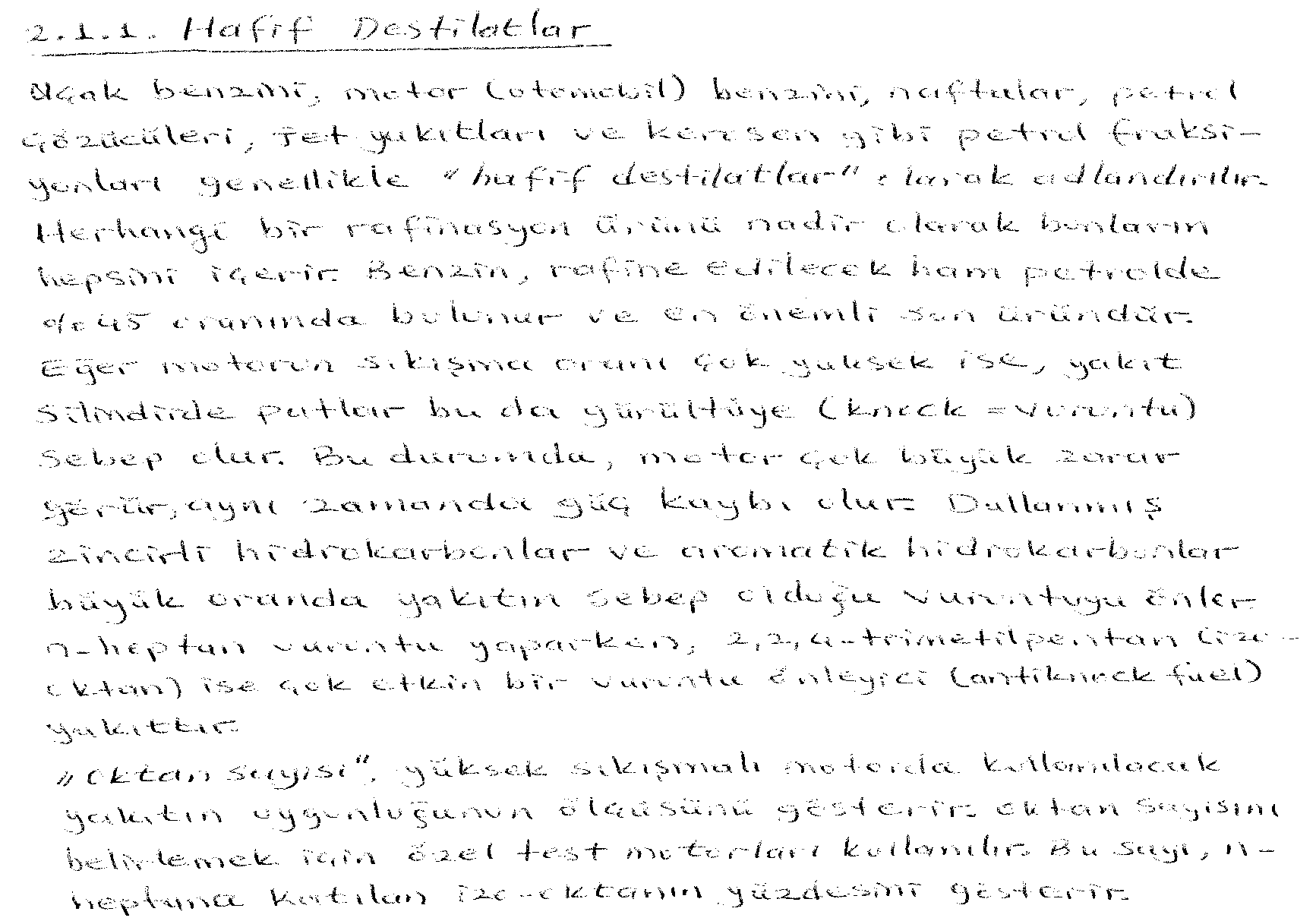 KİM228 PETROL ÜRÜNLERİ KİMYASI / Doç.Dr. Kamran POLAT
22.10.2018
2
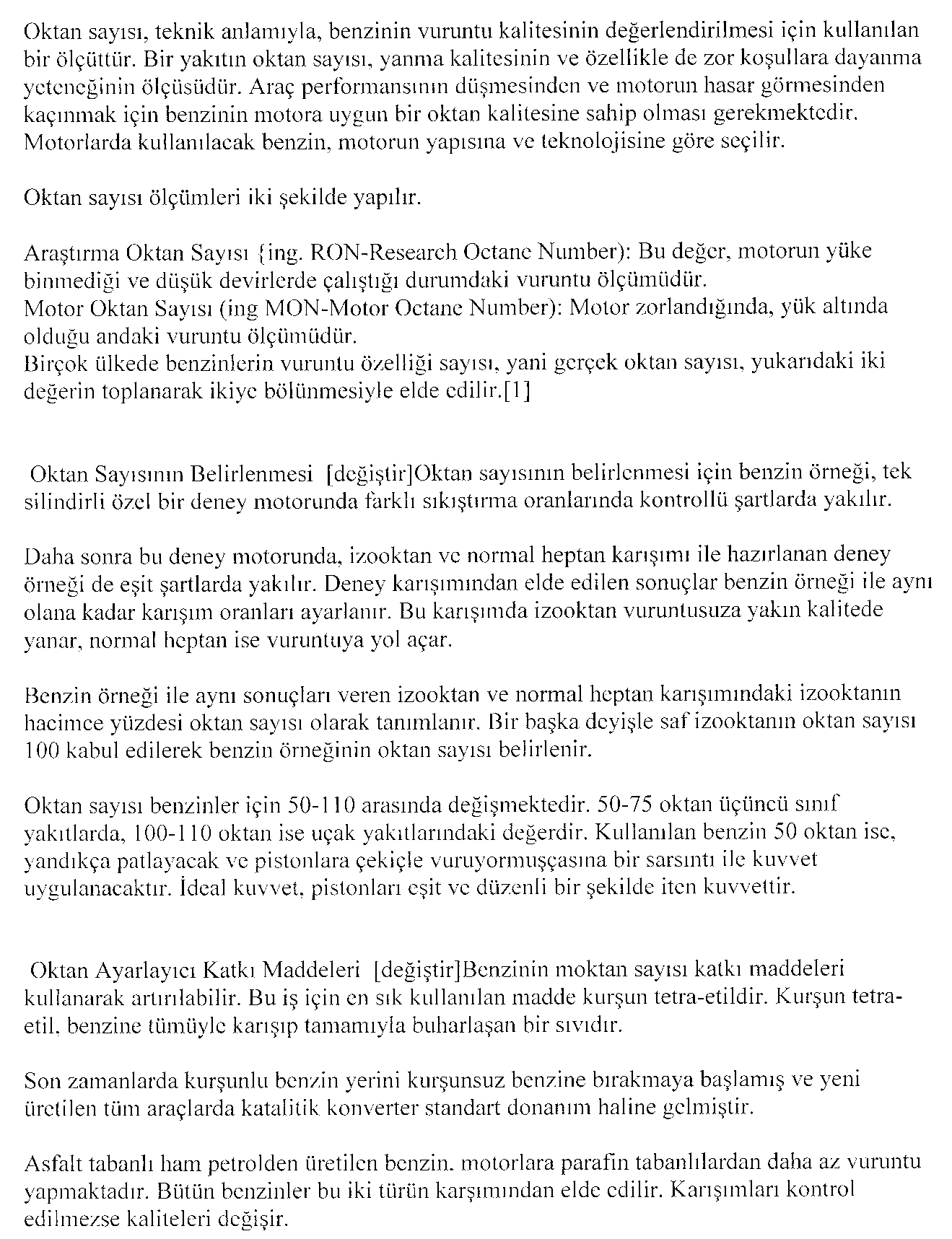 KİM228 PETROL ÜRÜNLERİ KİMYASI / Doç.Dr. Kamran POLAT
22.10.2018
3
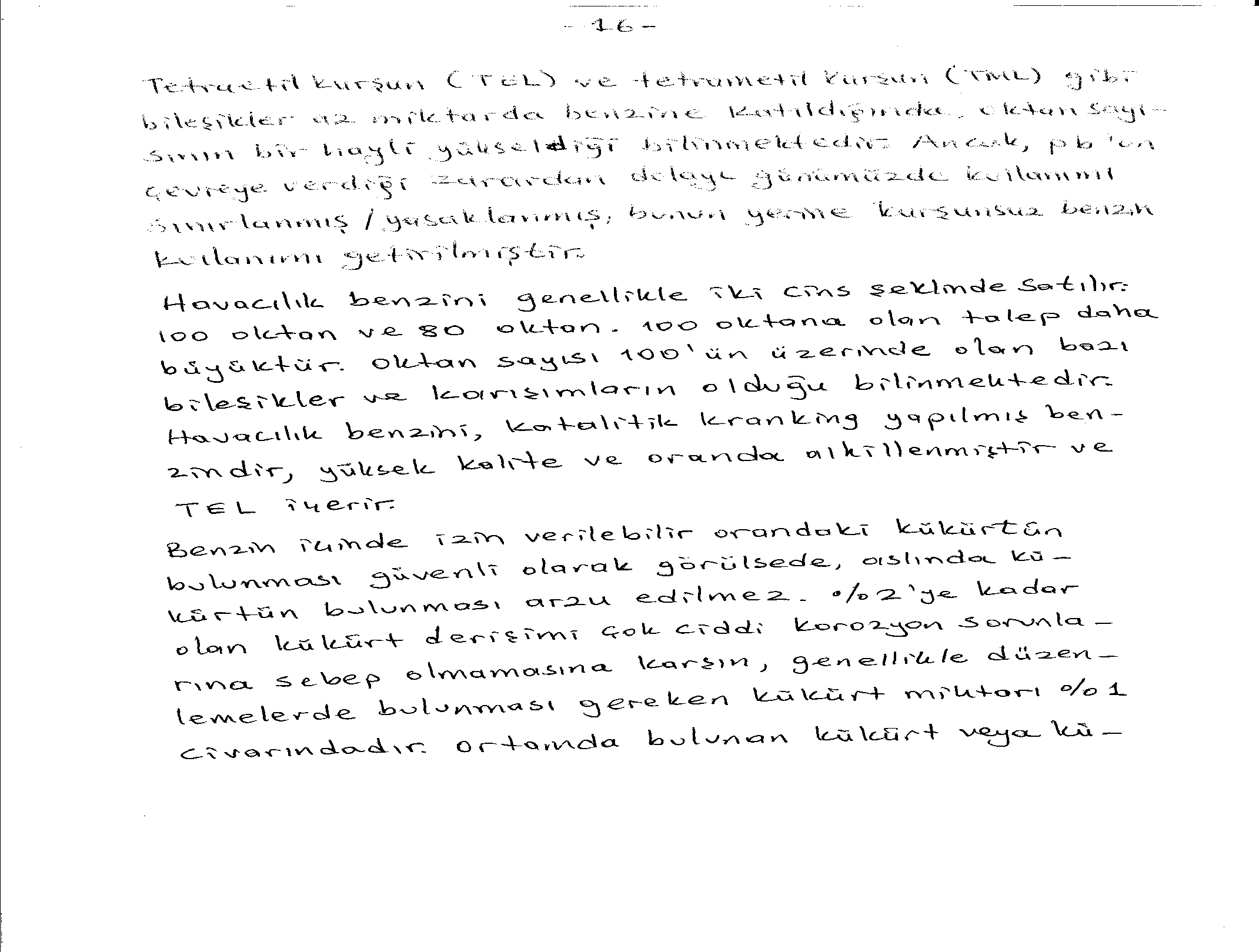 KİM228 PETROL ÜRÜNLERİ KİMYASI / Doç.Dr. Kamran POLAT
22.10.2018
4
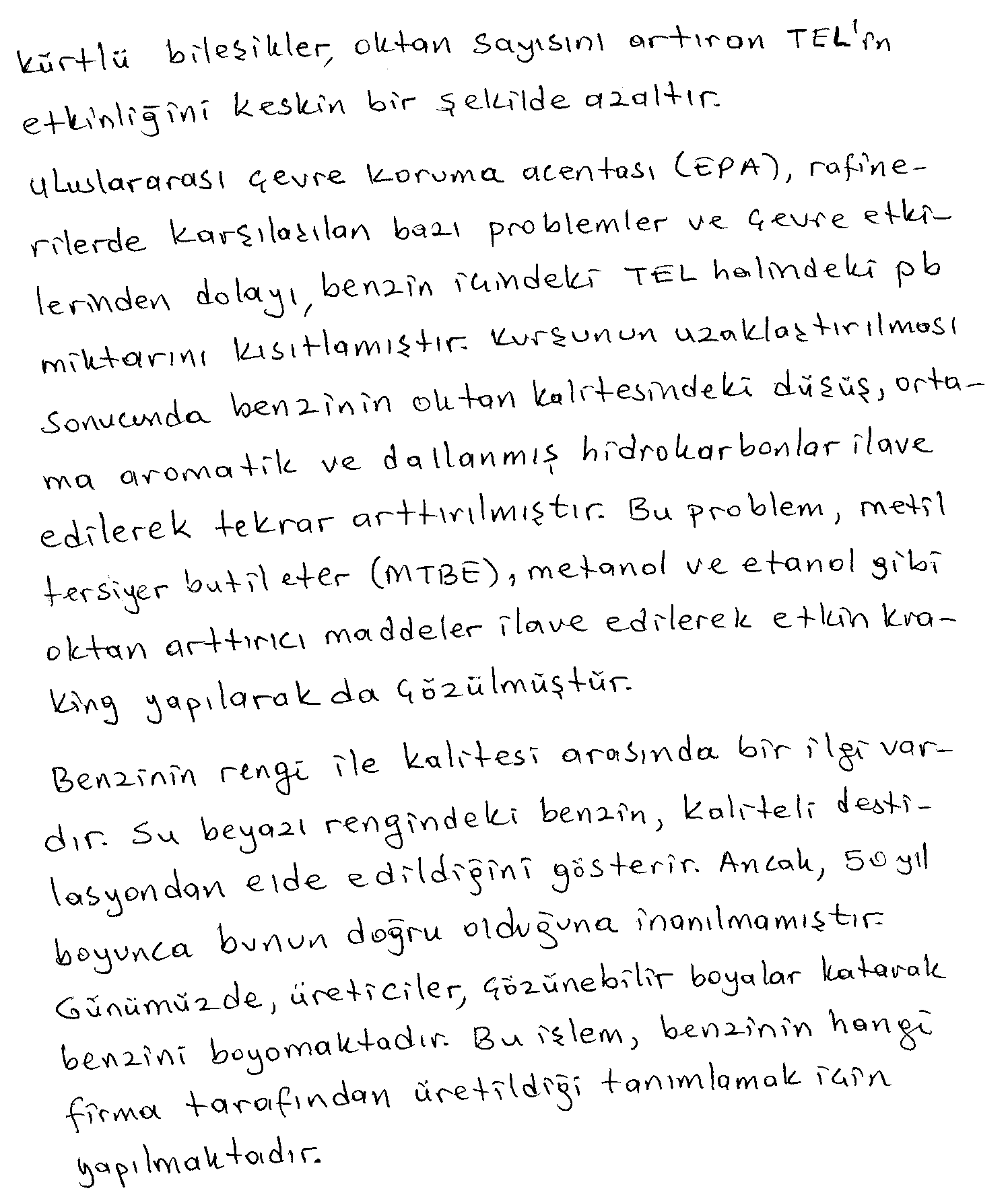 KİM228 PETROL ÜRÜNLERİ KİMYASI / Doç.Dr. Kamran POLAT
22.10.2018
5
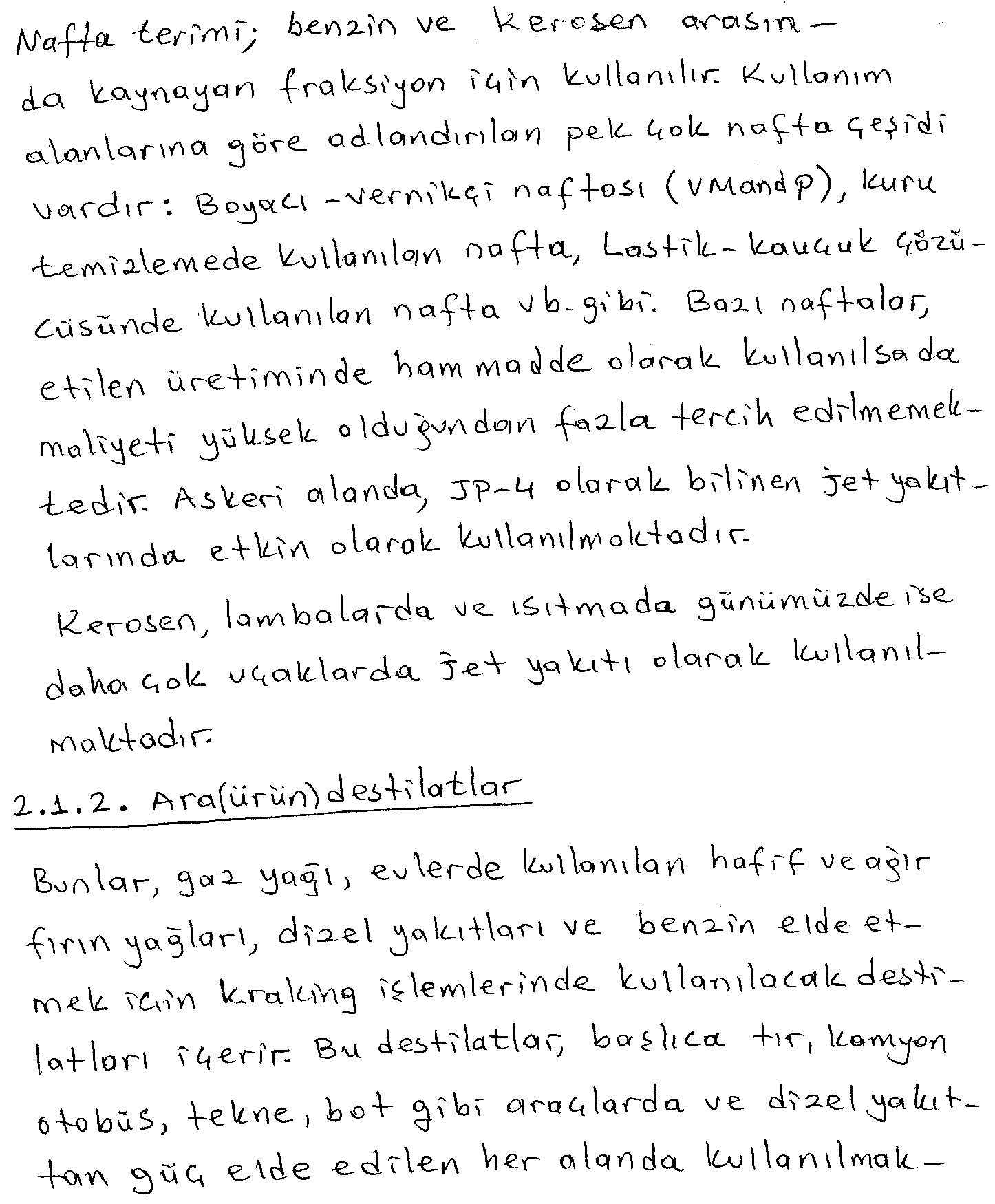 KİM228 PETROL ÜRÜNLERİ KİMYASI / Doç.Dr. Kamran POLAT
22.10.2018
6
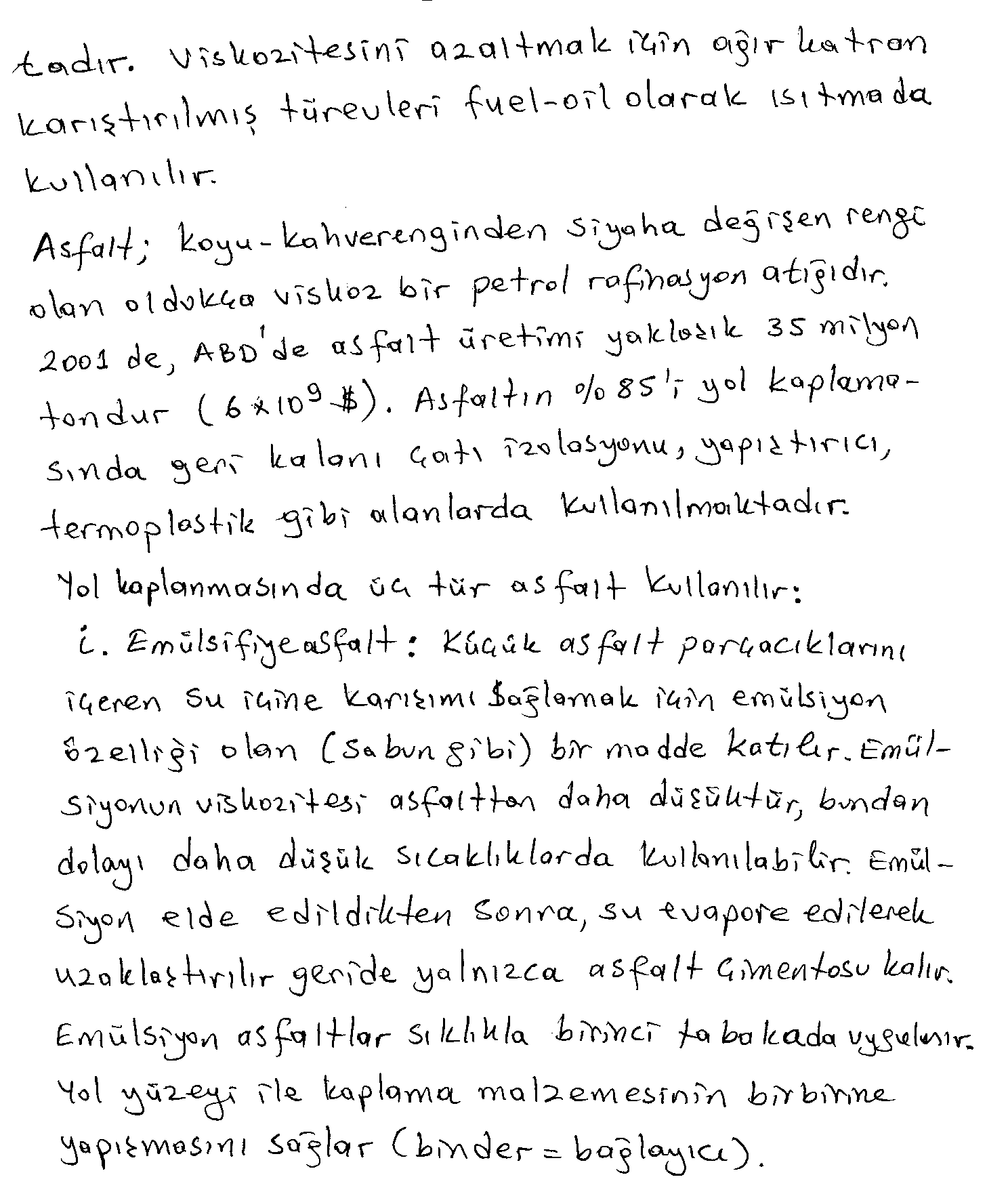 KİM228 PETROL ÜRÜNLERİ KİMYASI / Doç.Dr. Kamran POLAT
22.10.2018
7
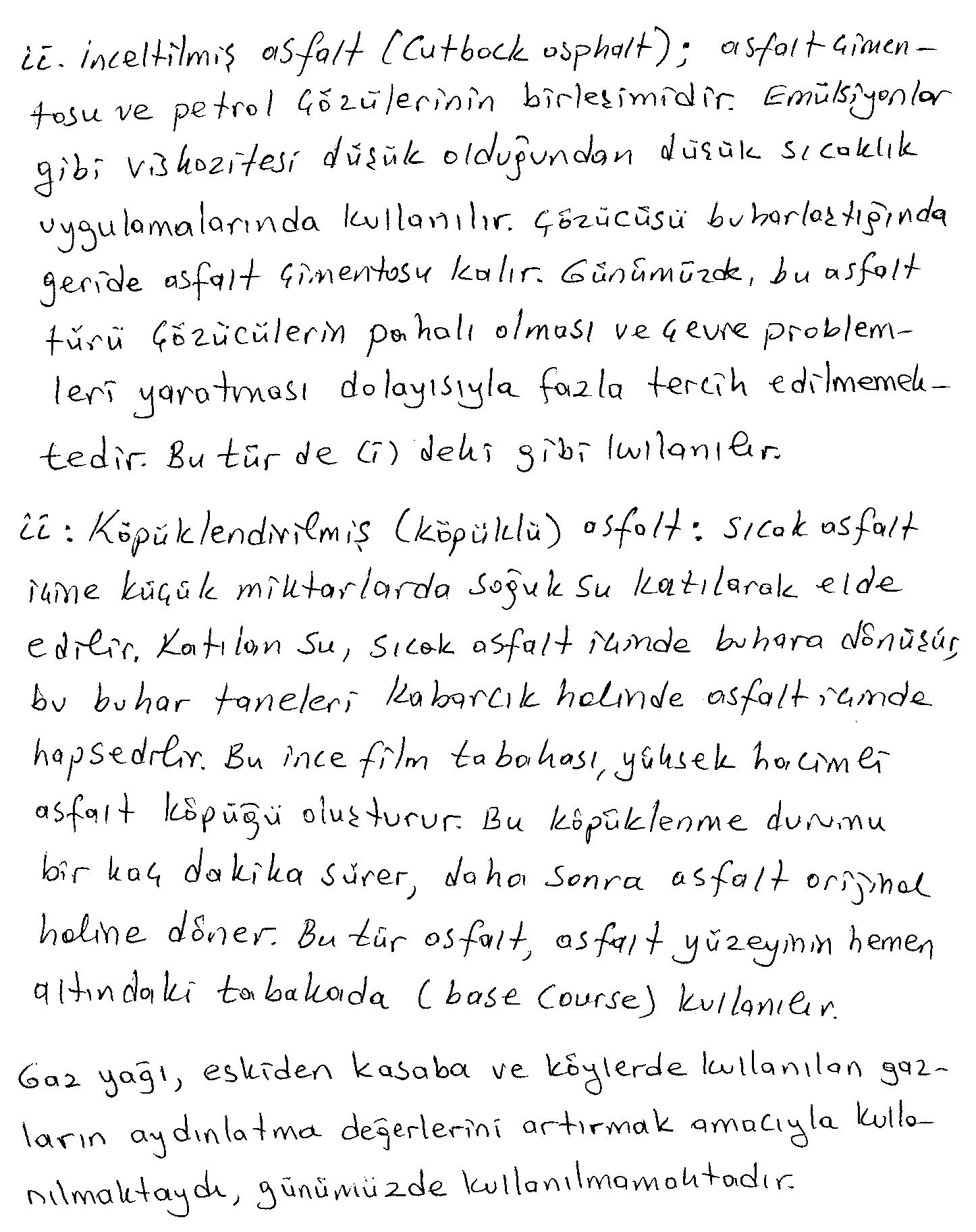 KİM228 PETROL ÜRÜNLERİ KİMYASI / Doç.Dr. Kamran POLAT
22.10.2018
8
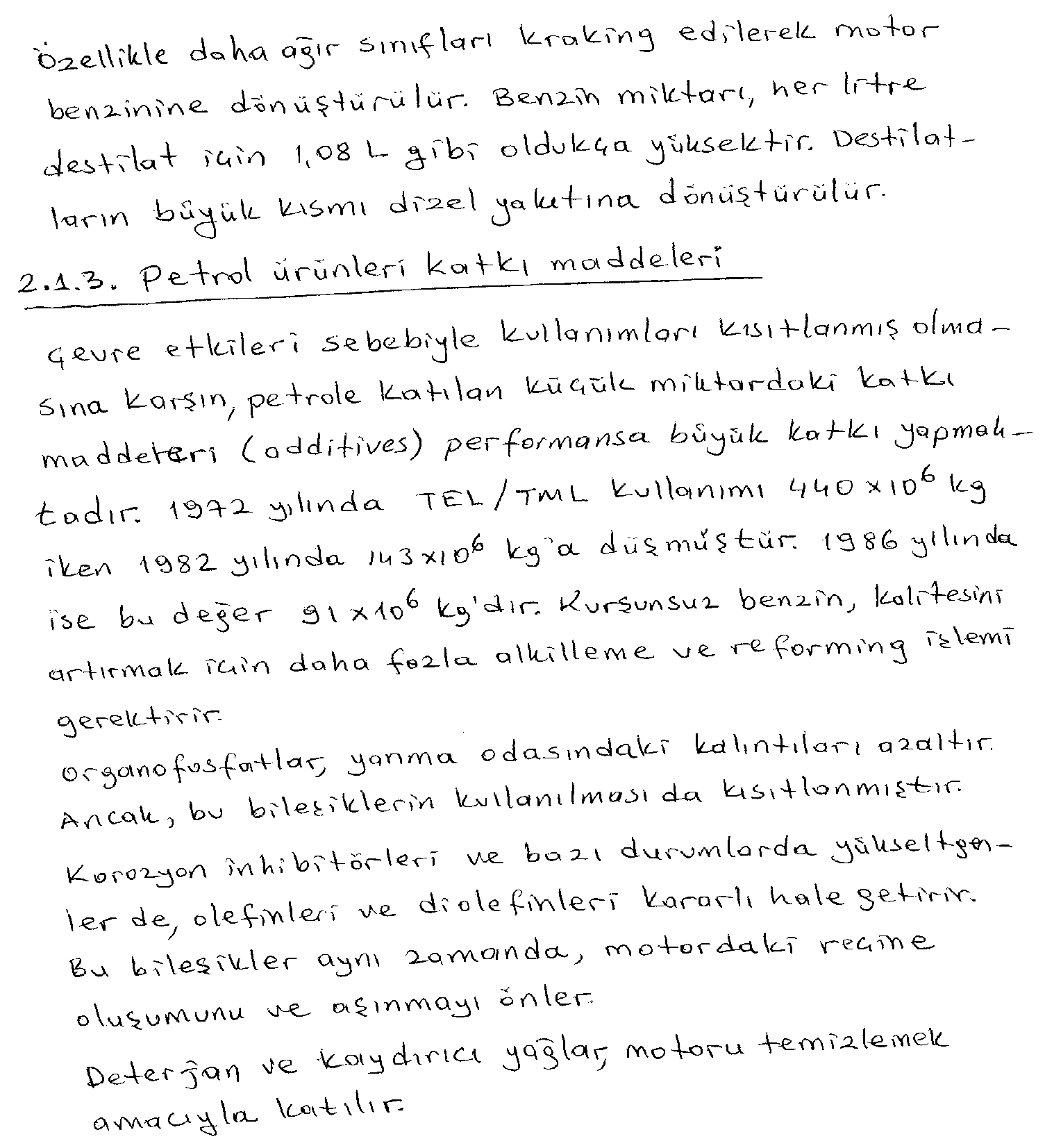 KİM228 PETROL ÜRÜNLERİ KİMYASI / Doç.Dr. Kamran POLAT
22.10.2018
9
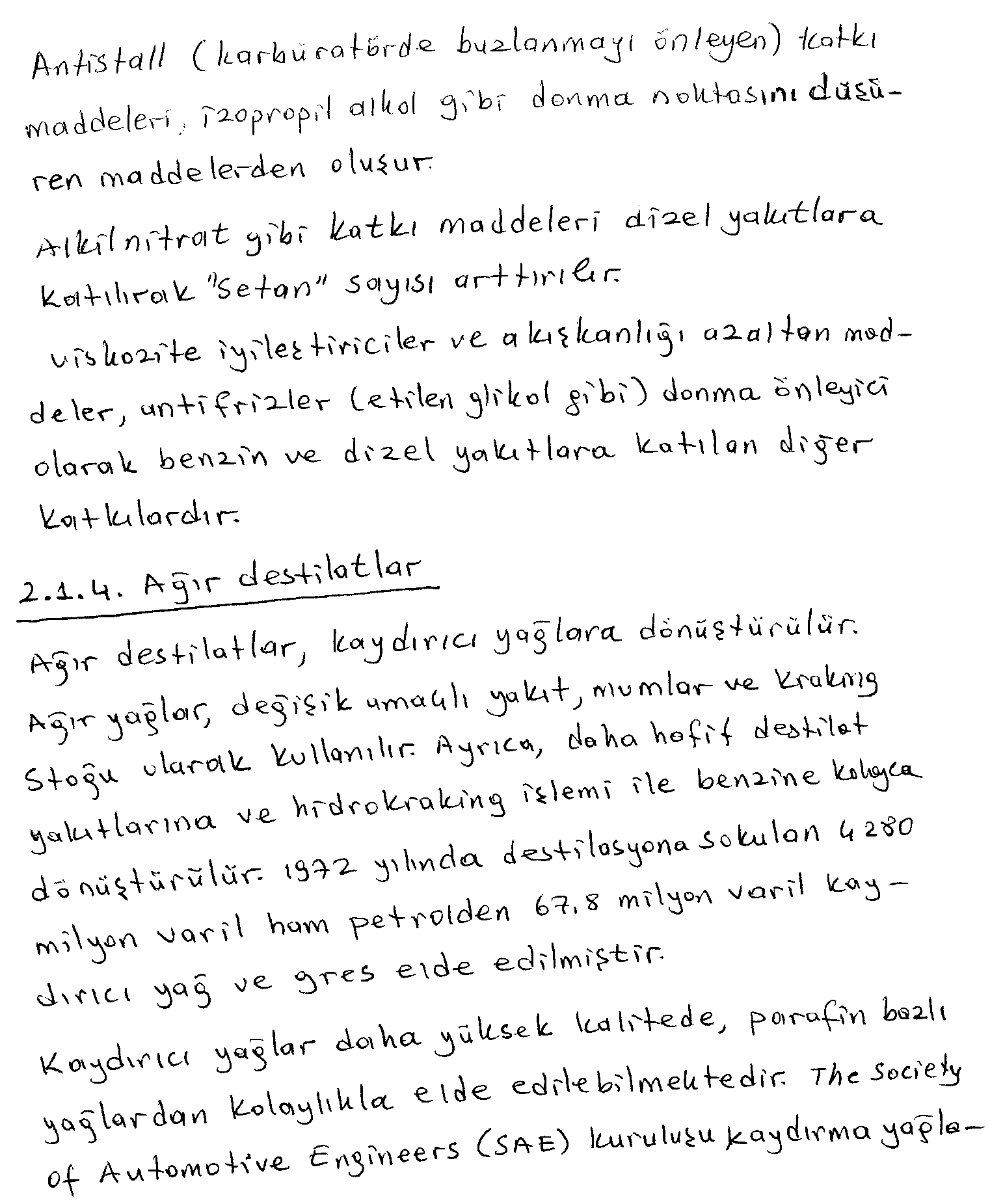 KİM228 PETROL ÜRÜNLERİ KİMYASI / Doç.Dr. Kamran POLAT
22.10.2018
10
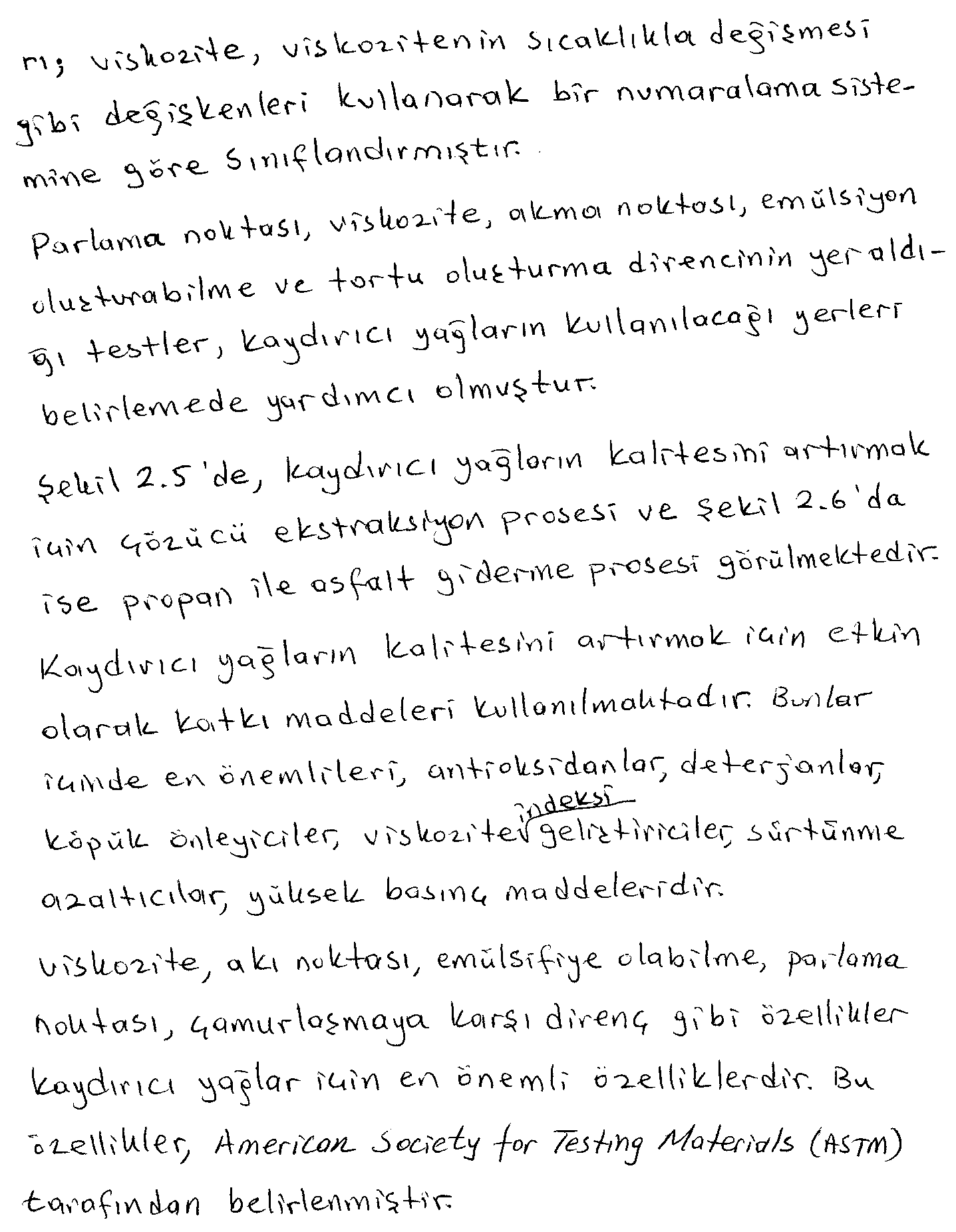 KİM228 PETROL ÜRÜNLERİ KİMYASI / Doç.Dr. Kamran POLAT
22.10.2018
11
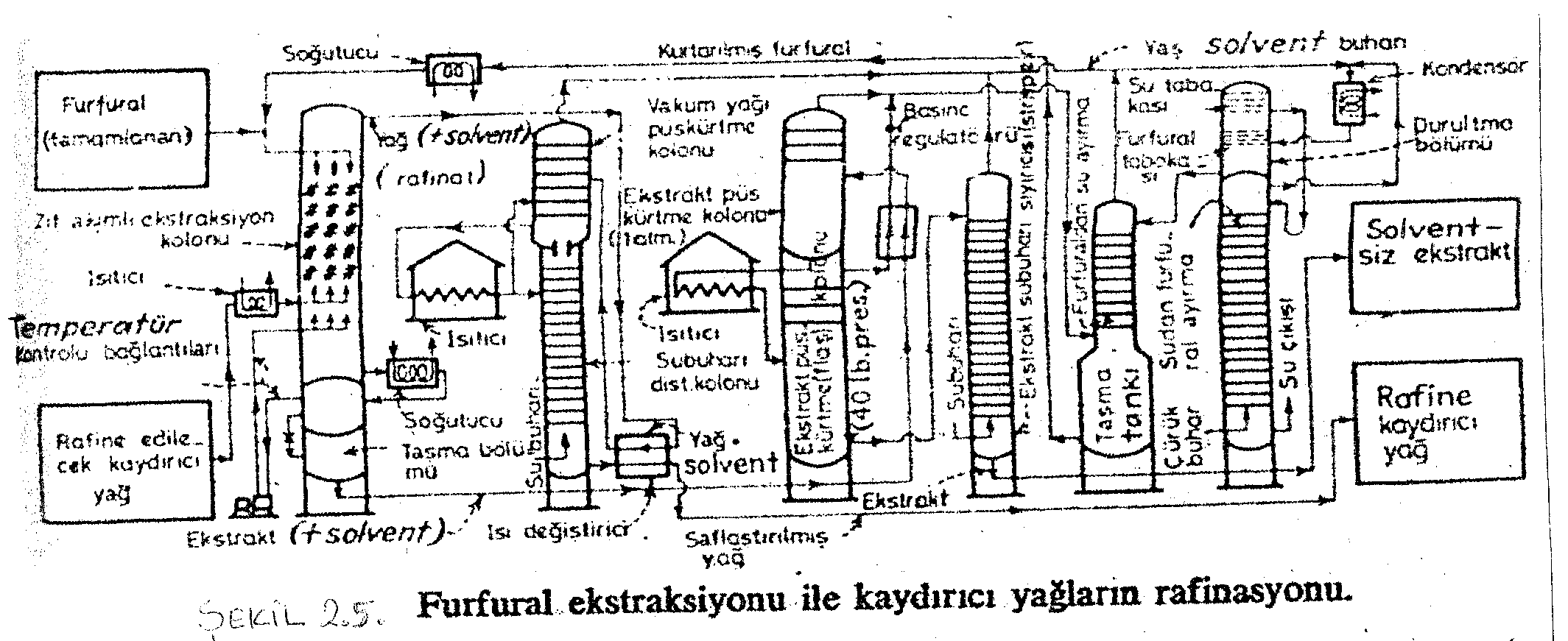 KİM228 PETROL ÜRÜNLERİ KİMYASI / Doç.Dr. Kamran POLAT
22.10.2018
12
13
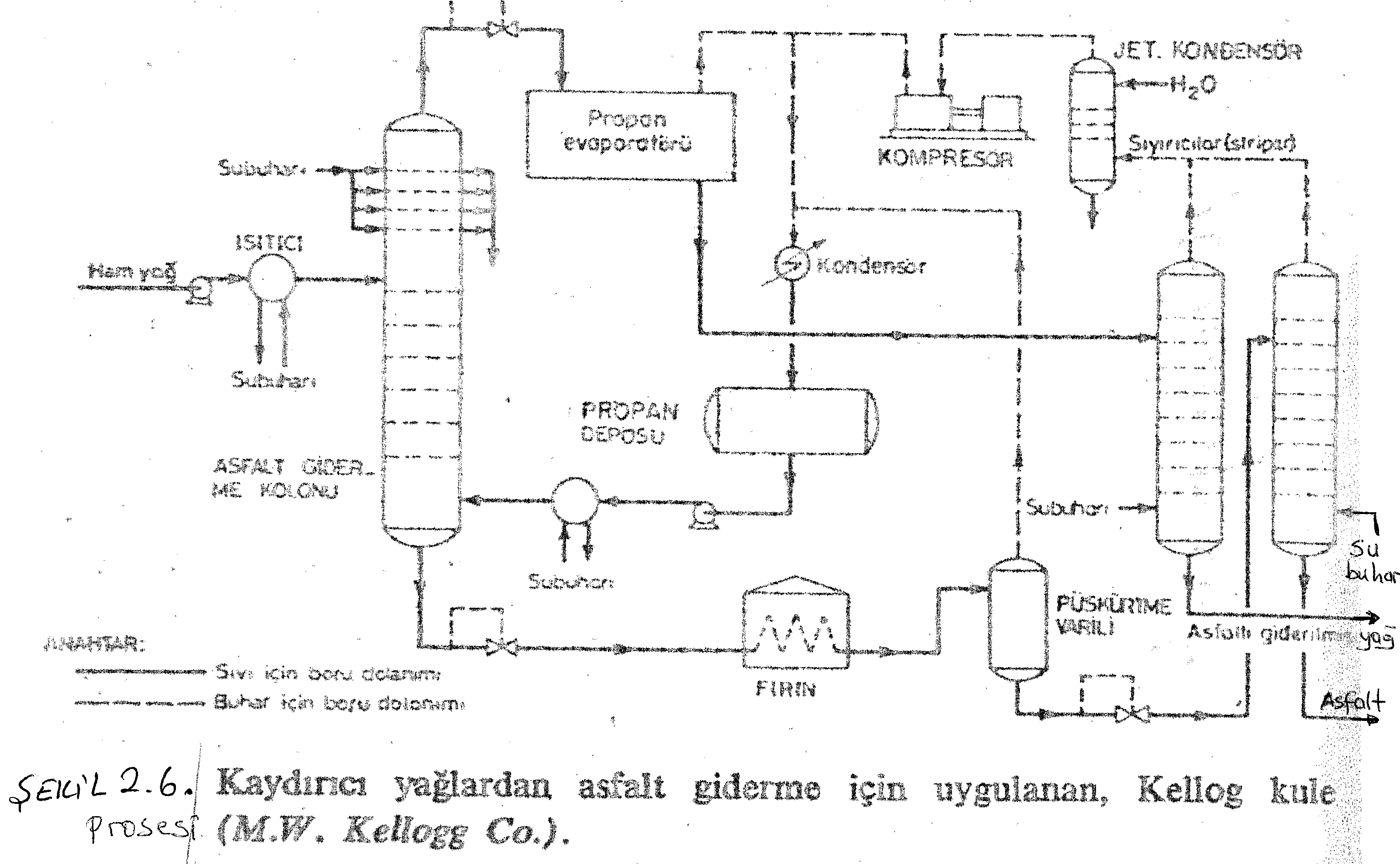 KİM228 PETROL ÜRÜNLERİ KİMYASI / Doç.Dr. Kamran POLAT
22.10.2018
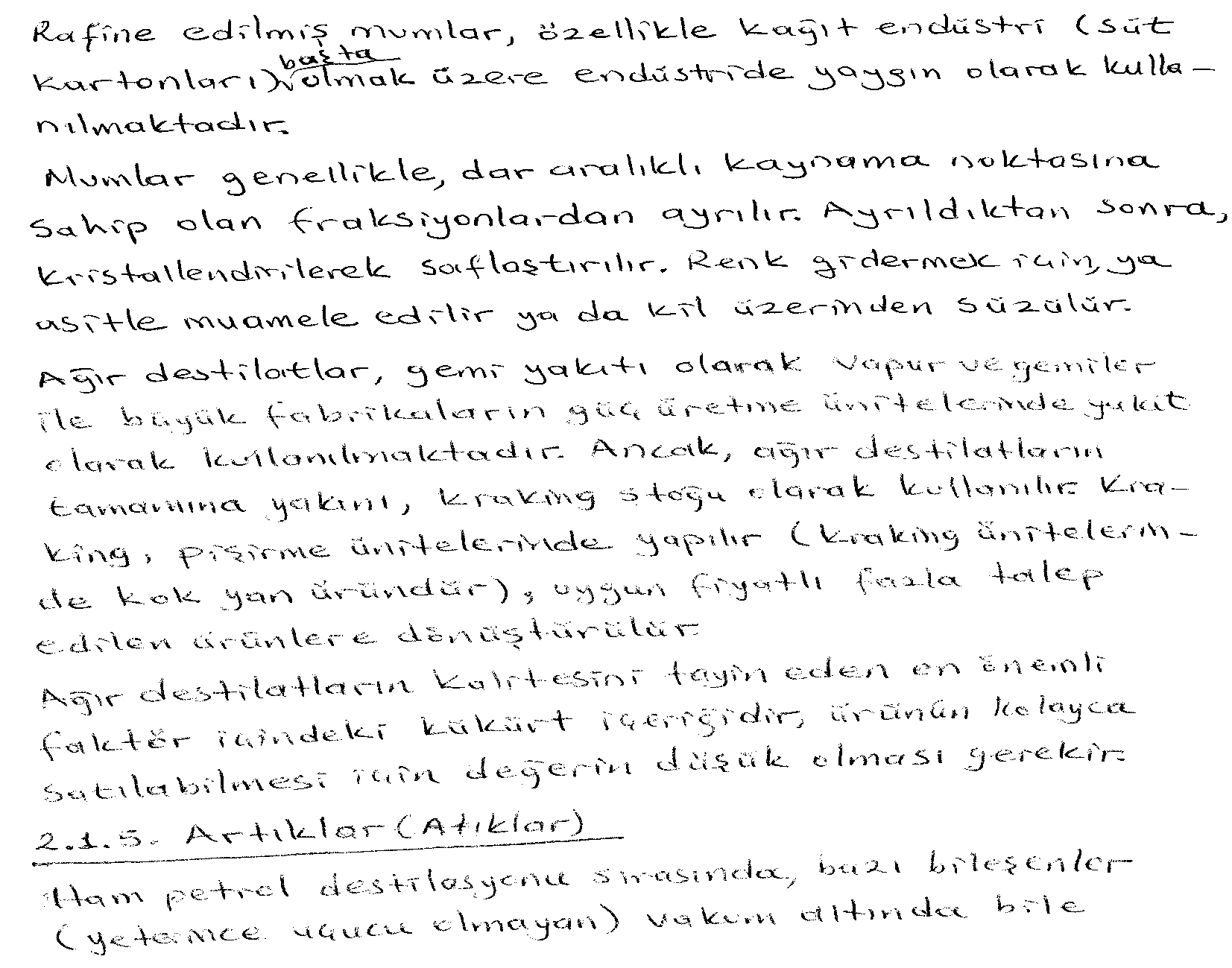 KİM228 PETROL ÜRÜNLERİ KİMYASI / Doç.Dr. Kamran POLAT
22.10.2018
14
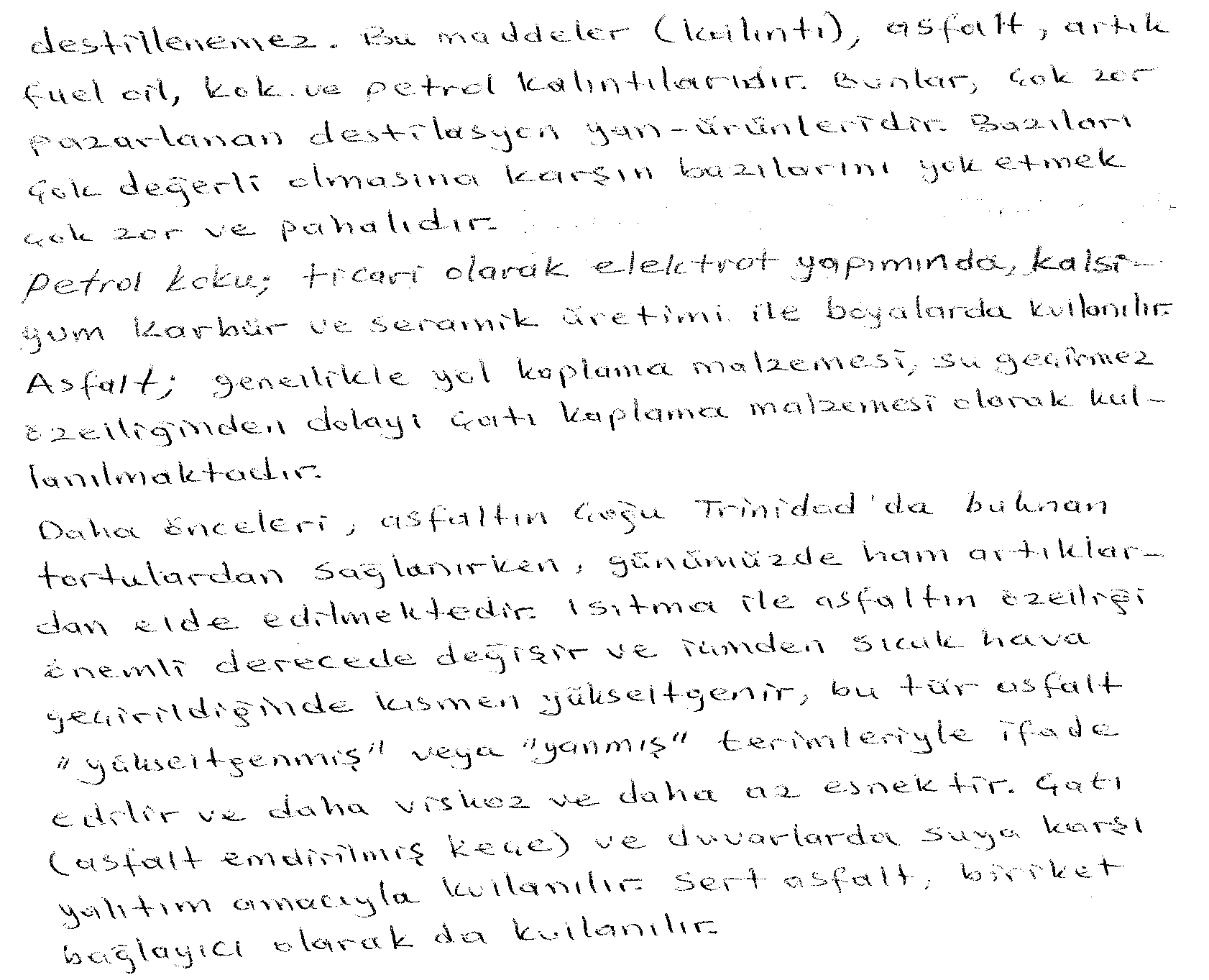 KİM228 PETROL ÜRÜNLERİ KİMYASI / Doç.Dr. Kamran POLAT
22.10.2018
15
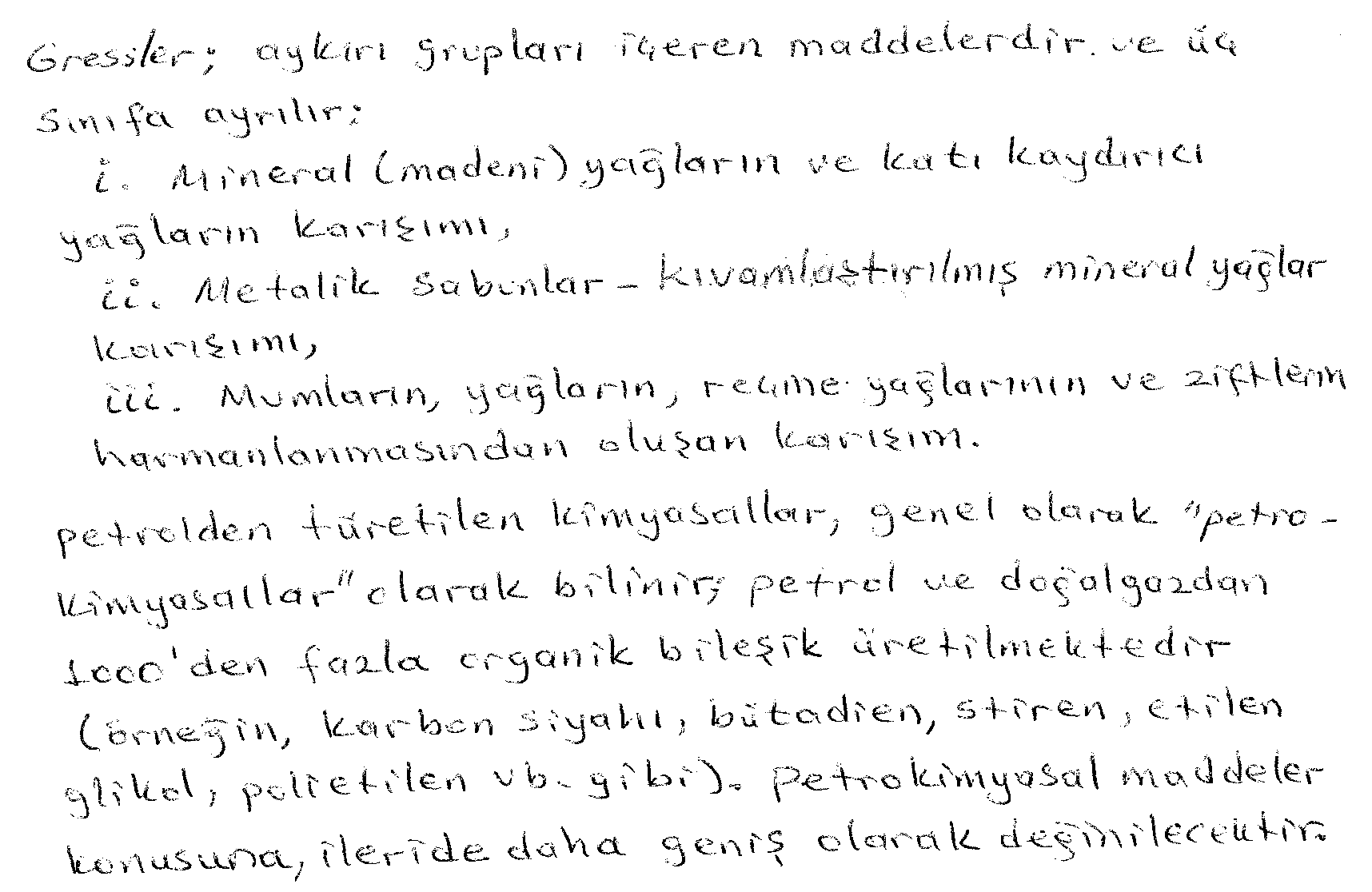 BÖLÜM SONU
KİM228 PETROL ÜRÜNLERİ KİMYASI / Doç.Dr. Kamran POLAT
22.10.2018
16